Достижения и грамоты
Букина
Елена Владимировна

воспитатель МДОУ детского сада «Росинка»
г.Мышкин
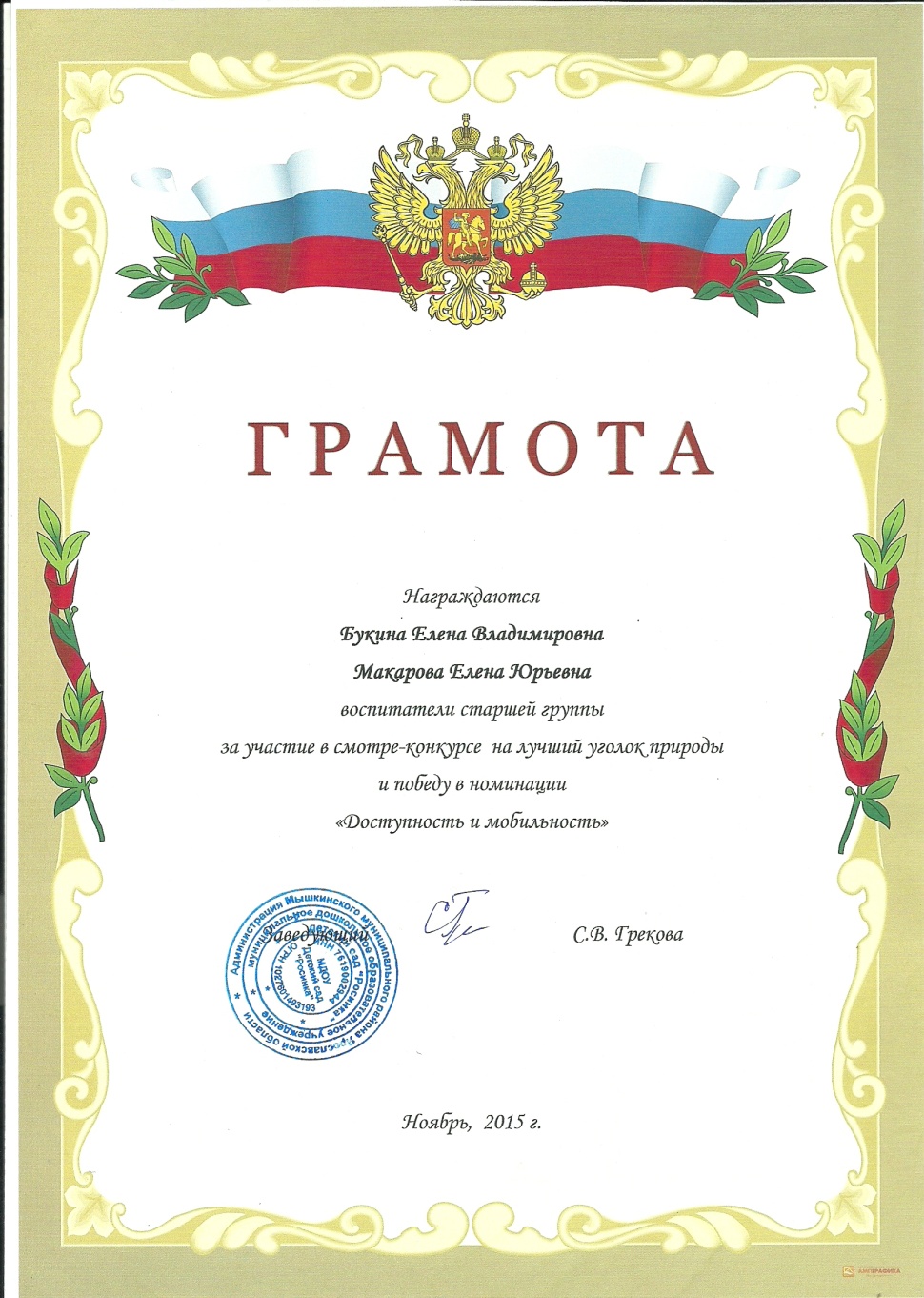 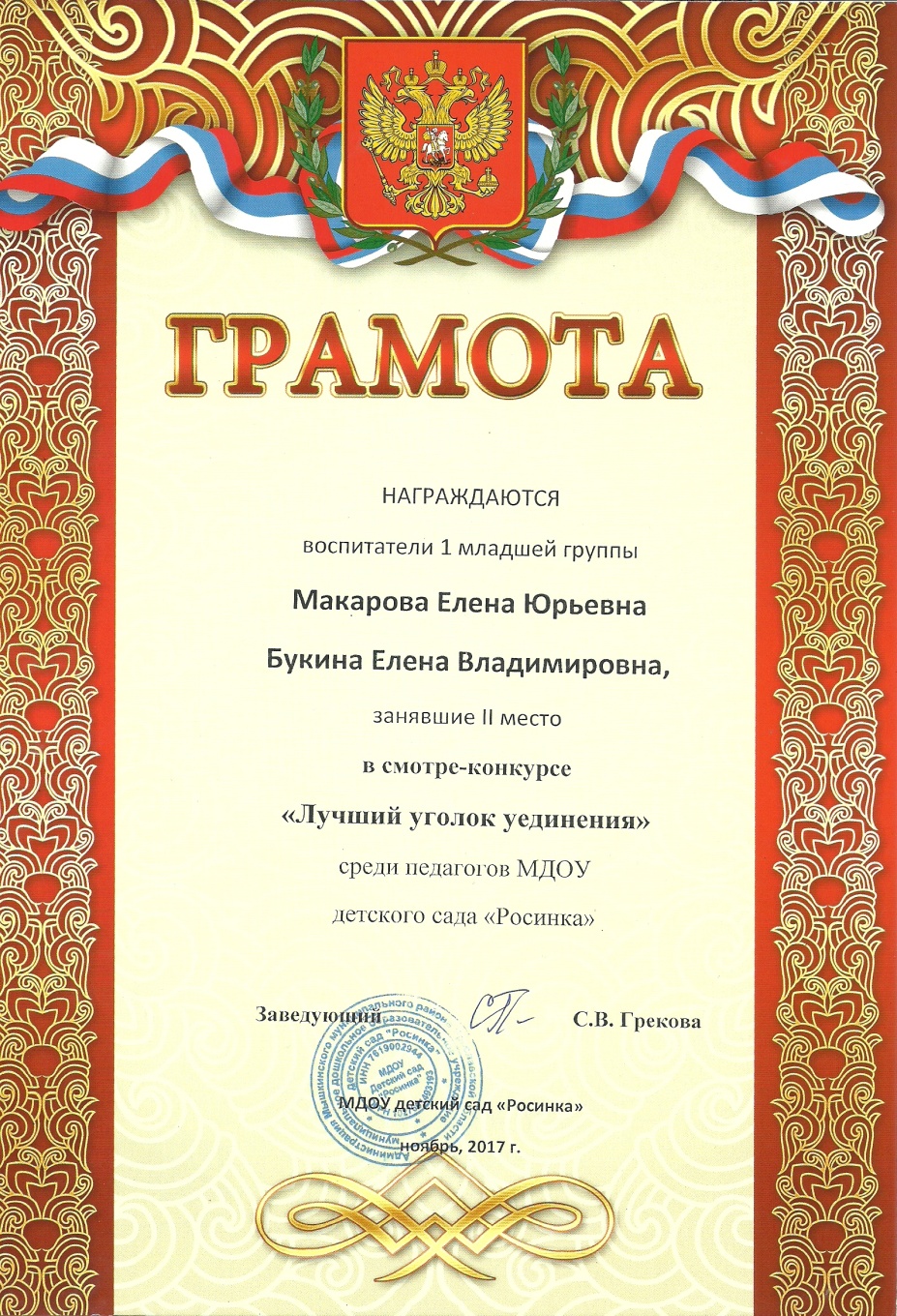 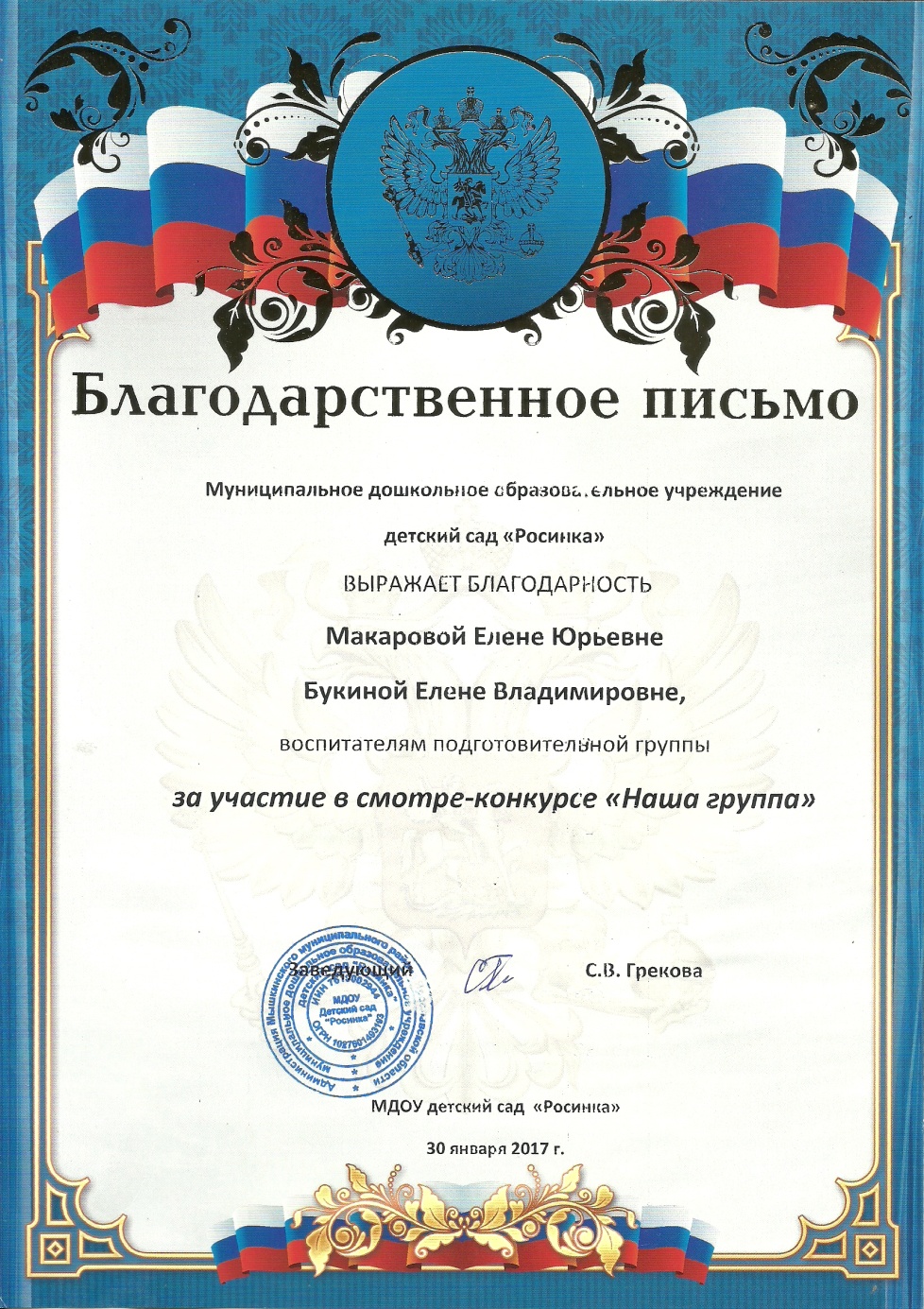